Очеловеченный мир сказок Б. Сергуненкова.(Урок чтения. 2 класс.)
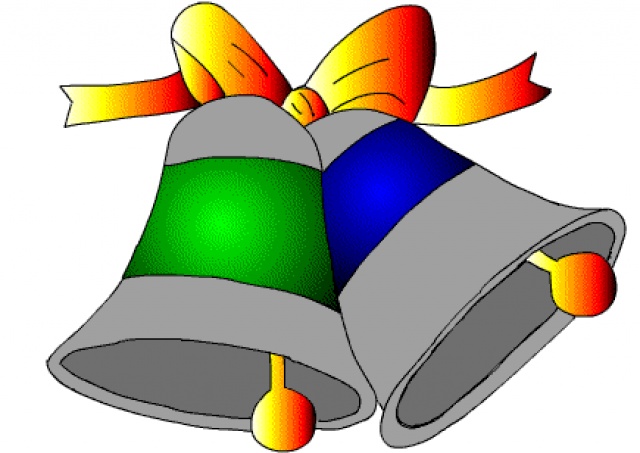 Составила: Суворова И.Д.
учитель начальных классов
МОУ «СОШ с. Тёпловка»
2015год
Мы пришли сюда учиться,
   Не лениться, а трудиться.
   Работаем старательно,
   Слушаем внимательно.
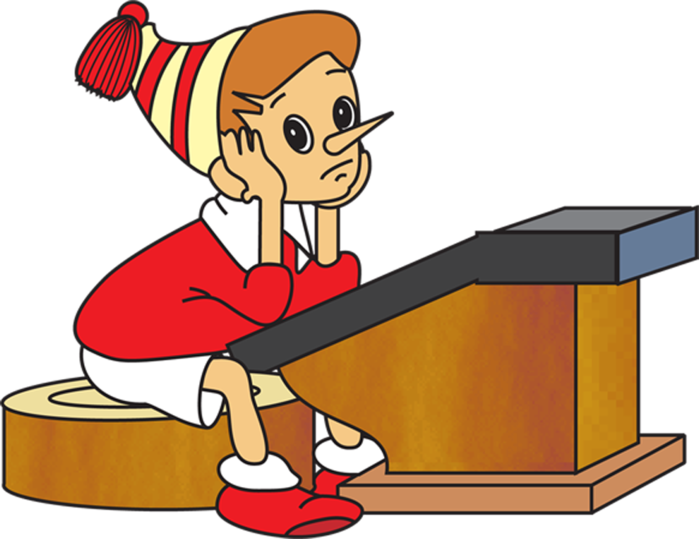 Загадка.
Рабочая тетрадь        стр. 52.
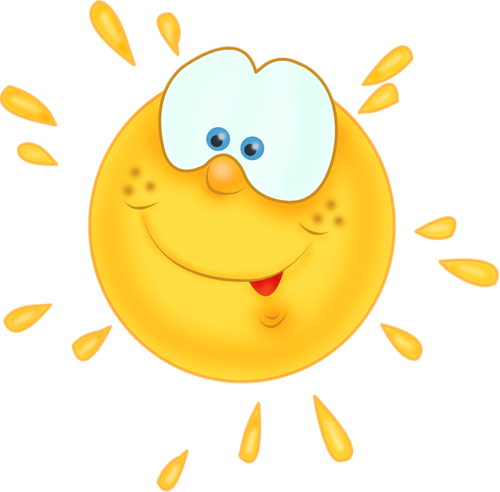 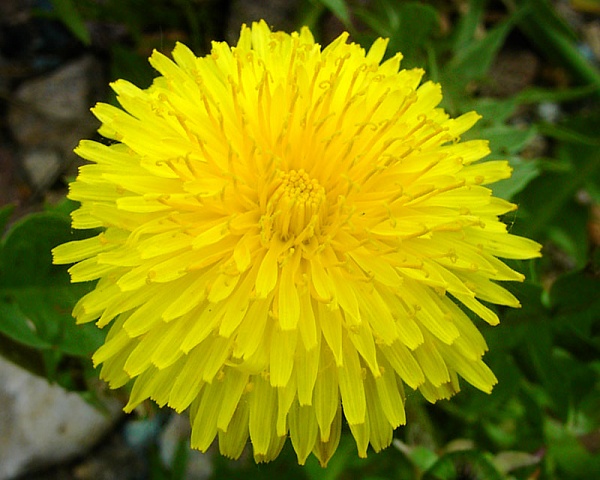 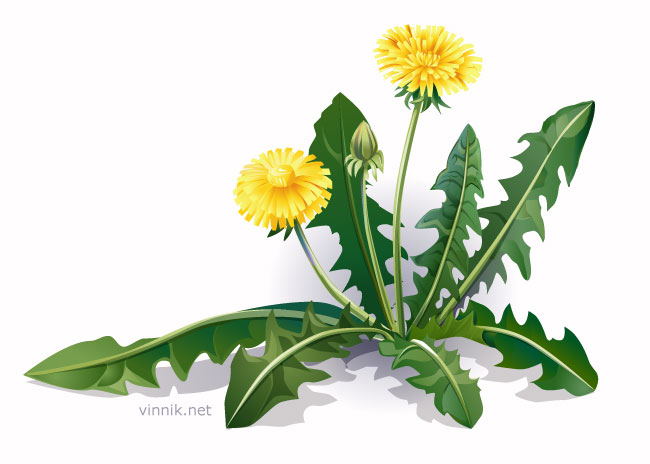 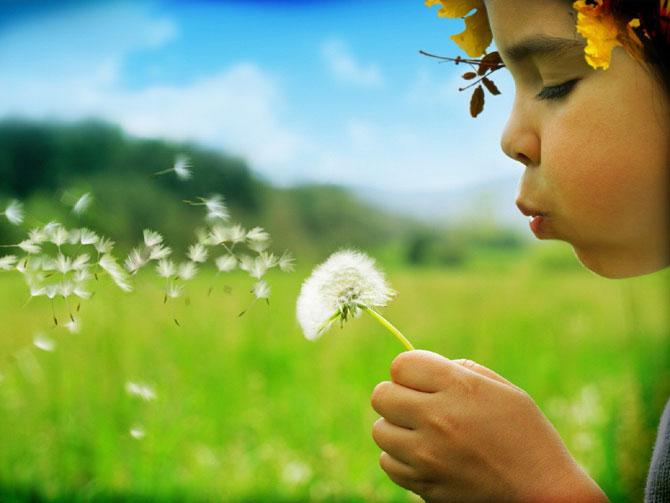 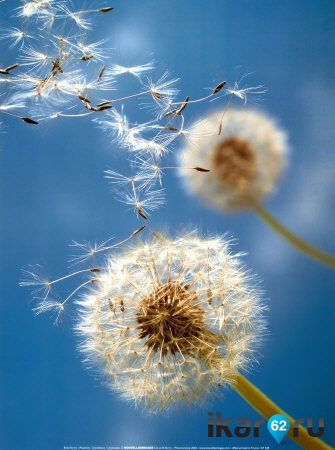 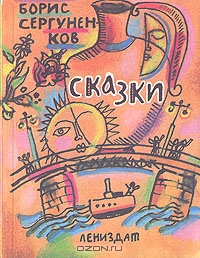 Борис Николаевич Сергуненков.
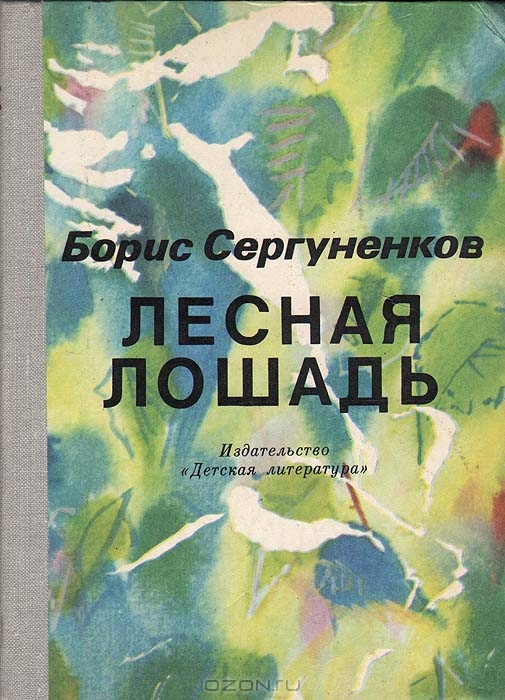 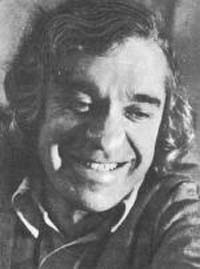 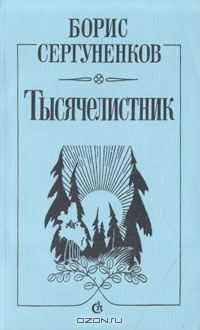 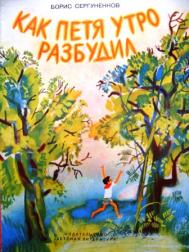 Итог урока.
– Как вы понимаете слова писателя:«Я очеловечиваю мир…»?
– С каким настроением уходите с урока?
– Как бы вы сами оценили свою работу?
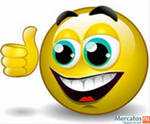 Д/З
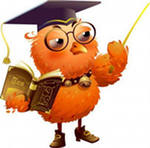 Пересказать сказку «Одуванчик» по плану и ключевым словам (тетрадь, с. 52, задание 2).